Taxonomy
For Grouping and Naming Organisms
What’s a taxonomist?
A taxonomist studies & researches…

The  way organisms are  
GROUPED and NAMED
Taxonomic rankings
…the main classification and source for naming organisms
TAXONOMIC RANKS: EXPLAINED
Organisms are grouped from taxa  which start 
Broad and grow more specific

Organisms’ taxonomic names come from their
Genus  and species


Ex. Leopardus Pardalis
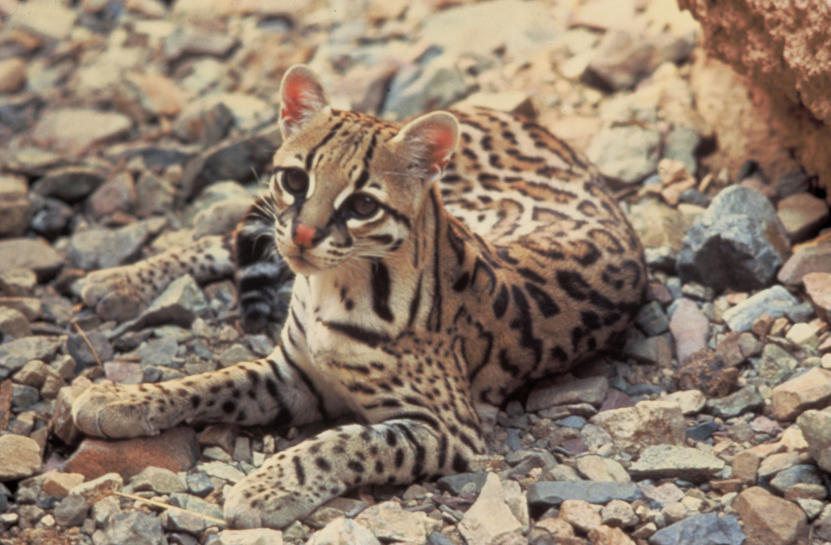 Dichotomous keys
To find out an organism’s name, you use this…
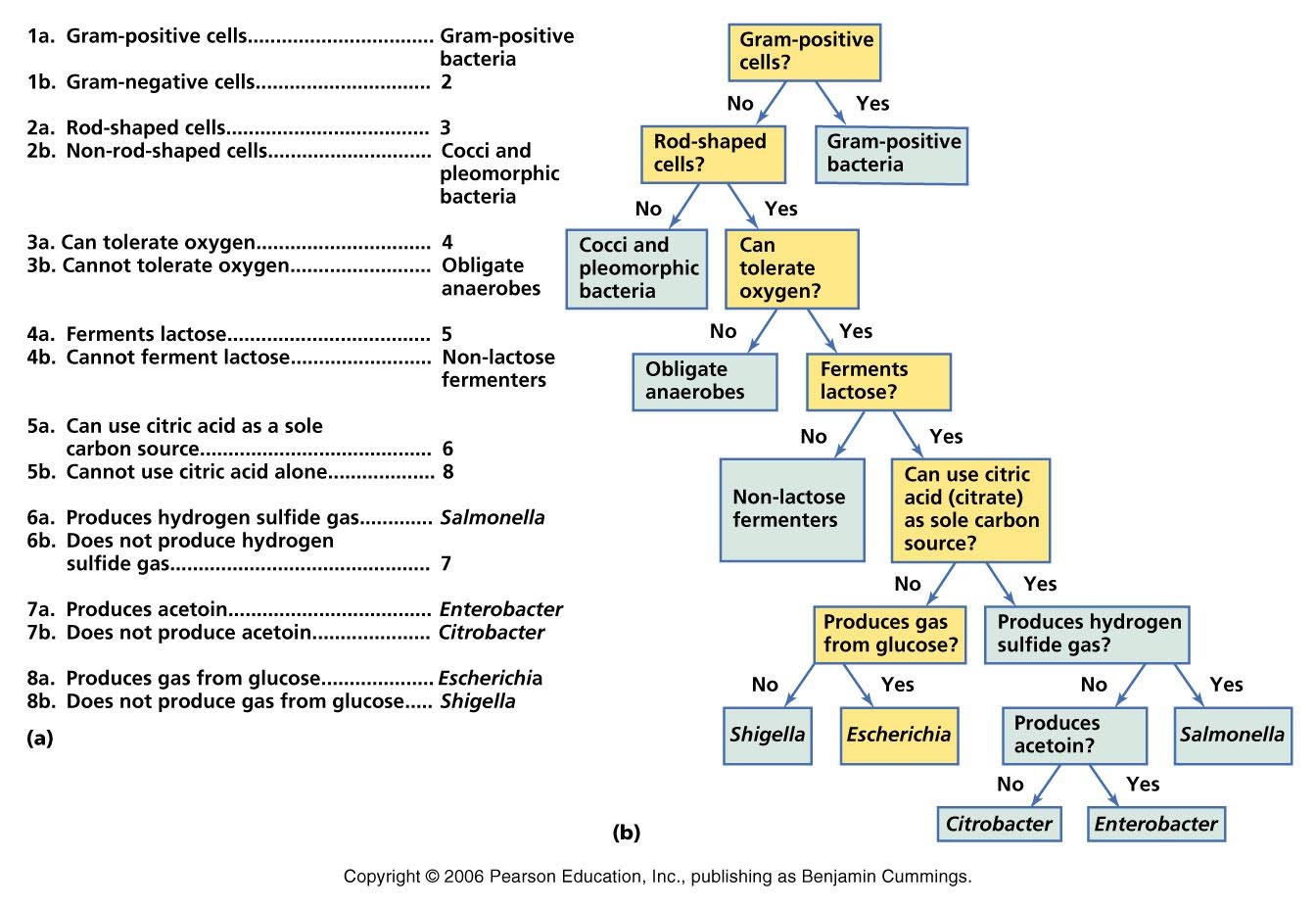 Phylogenetic trees
Organisms are also classified by similarities…
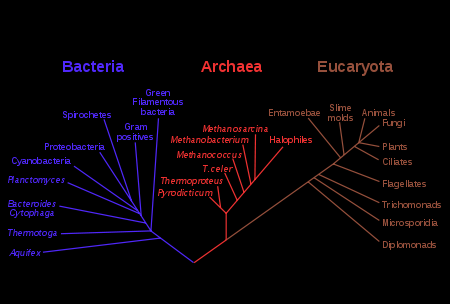